むかしの下水道
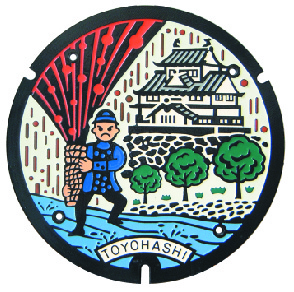 豊橋市の下水道の歴史
れきし
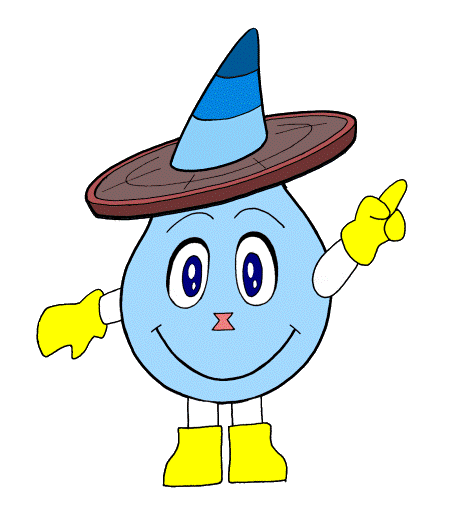 豊橋市の下水道
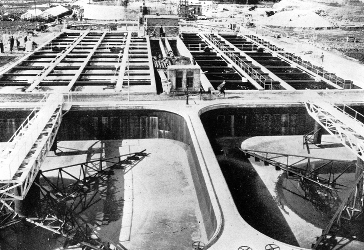 都市として全国で　番目にできたんだよ！
４
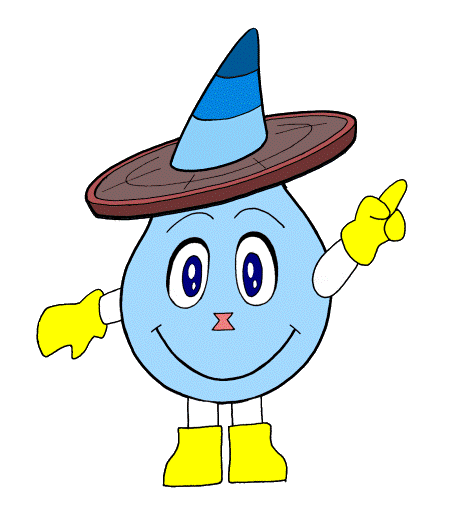 昭和10年完成！当時の野田処理場
下水道工事のうつりかわり
今の工事！
機械を使っているね！
昔の工事！
たくさんの人が力をあわせて工事をしているね。
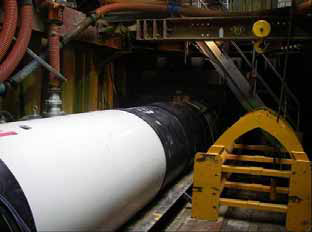 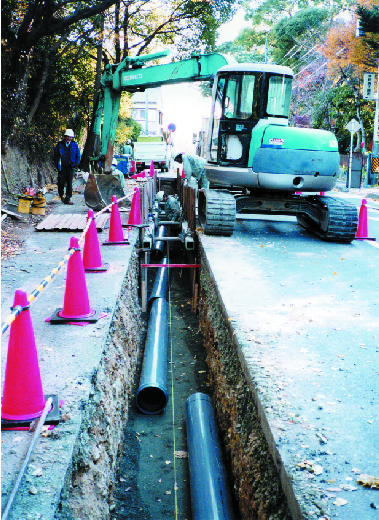 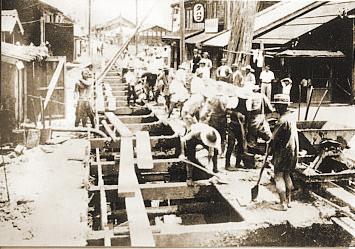 交通量の多い道路など、地上からほれないところは、すい進工法というトンネル工事をします。
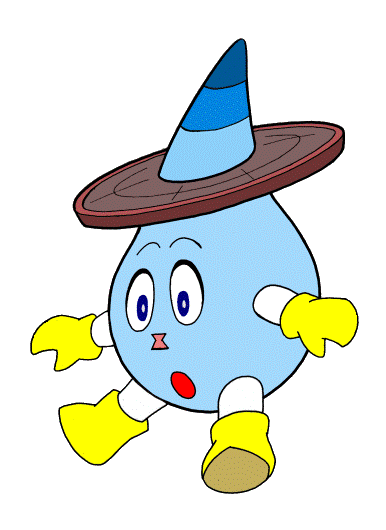 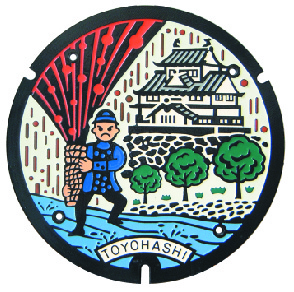 上下水道局は
どんな仕事をしているのかな？
かん
てん
下水道管の点けん
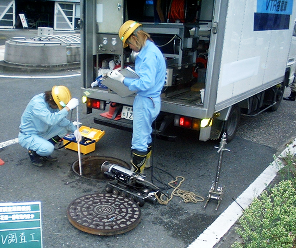 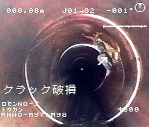 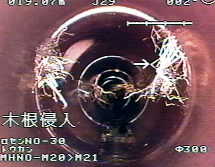 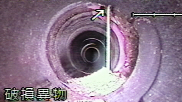 吸引車
かん
せいそう
下水道管の清掃
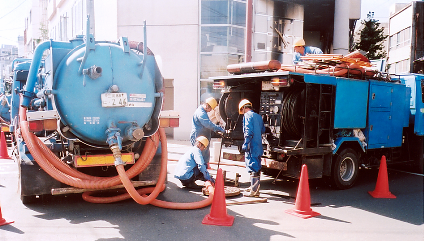 かん
せい そう  ぜんご
清掃前後の下水道管
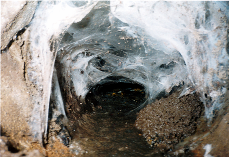 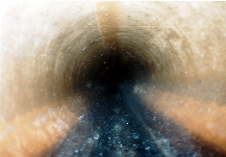 清掃前の下水道管
清掃後の下水道管
かん
しゅう り
下水道管の修理
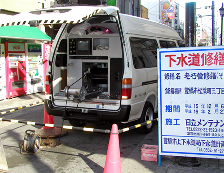 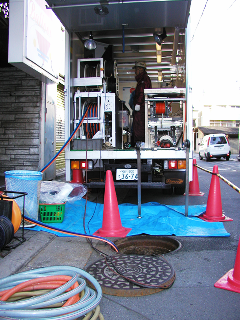 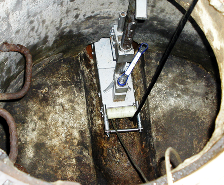 かん
しゅう　り　　ぜんご
修理前後の下水道管
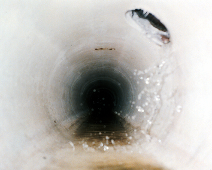 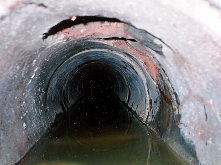 修理前の下水道管
修理後の下水道管
み  かわ わん
みんなの三河湾を守ろう
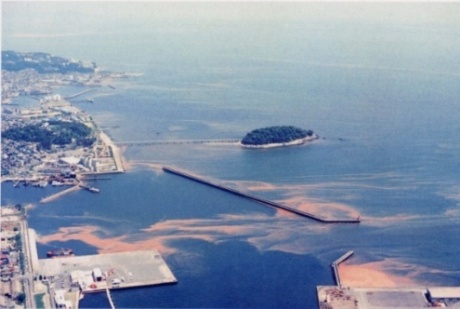 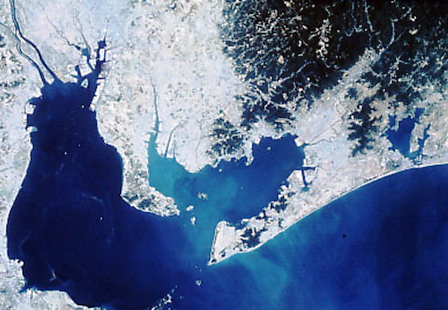 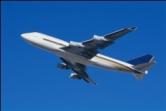 ちた半島
豊橋市
三河湾
(みかわわん)
い せ わ ん
あつみ半島
伊勢湾
たいへいよう
太平洋
み  かわ わん
みんなの三河湾を守ろう
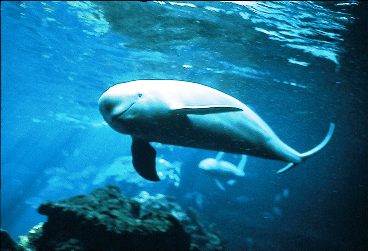 南知多ビーチランド提供
まとめ
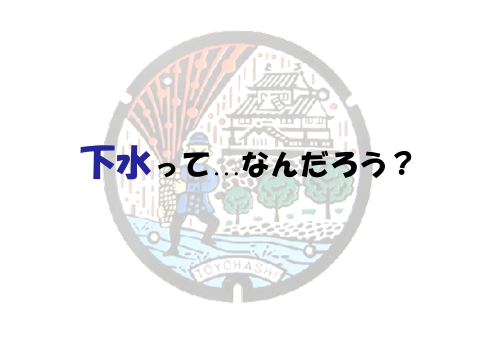 下水道の３つの役割
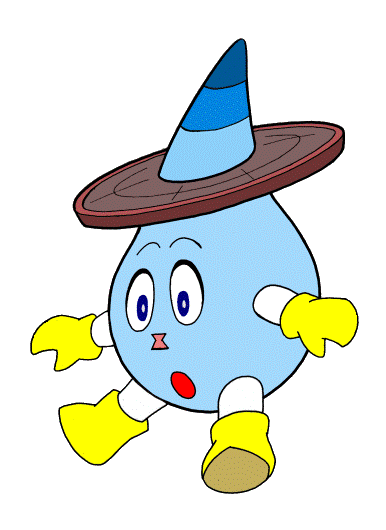 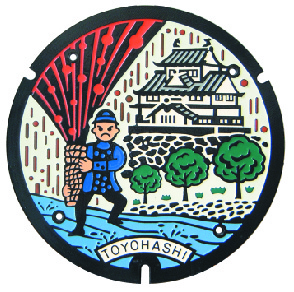 ① 住みよい環境を作る
② 川や海を汚れから守る
③ 大雨に強いまちを作る